Objective
Understand the evolution from ROS to RSC

Generate products used to describe the existing Recreation Setting Characteristics

Understand the process used to produce the existing RSCs
Existing RSCs
Product
Narrative
Matrix
Map

Process
PLANNING  FORRECREATION AND VISITOR SERVICES
Recreation Setting Characteristics
Recreation Opportunity Spectrum (ROS)
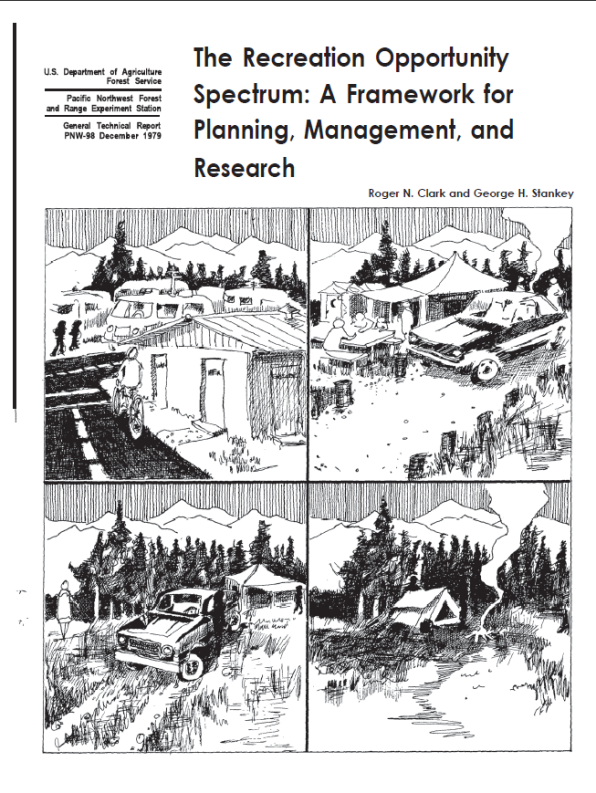 1979, Established by the Forest Service to allocate/zone the landscape.
2011, Bureau of Reclamation published Water and Land Recreation Opportunity Spectrum
PLANNING  FORRECREATION AND VISITOR SERVICES
Recreation Setting Characteristics
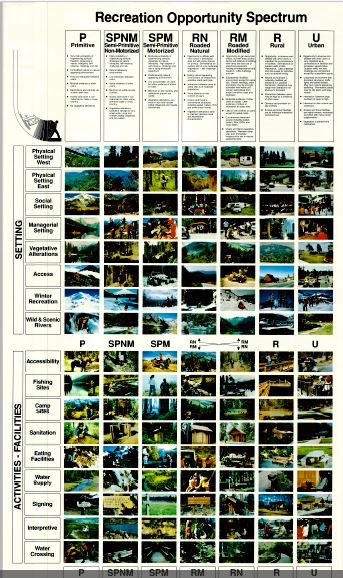 PLANNING  FORRECREATION AND VISITOR SERVICES
Recreation Setting Characteristics
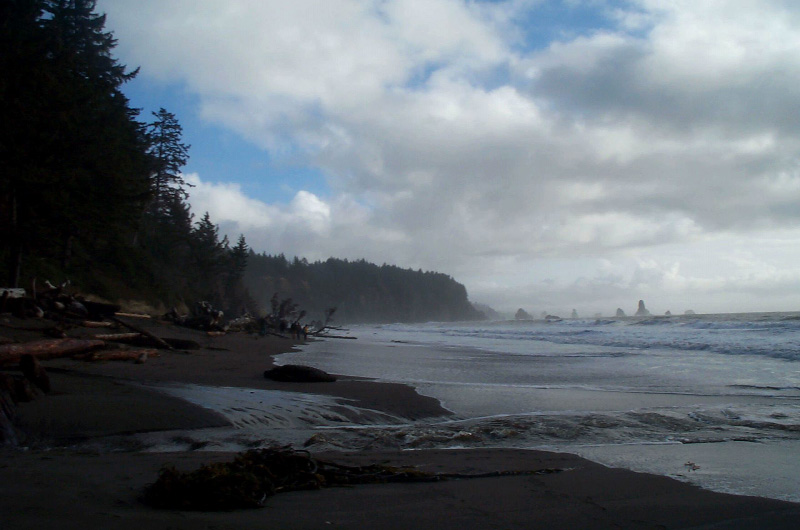 Why are
recreation settings
important?
[Speaker Notes: R&VS Handbook pg. 1-23

Ask why are setting important?]
PLANNING  FORRECREATION AND VISITOR SERVICES
Recreation Setting Characteristics
Visitors seek a diverse range of recreation opportunities
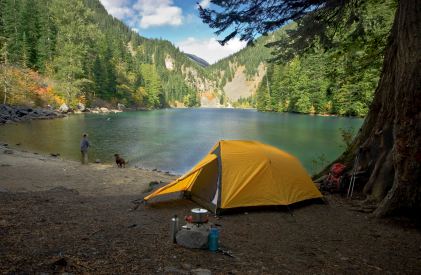 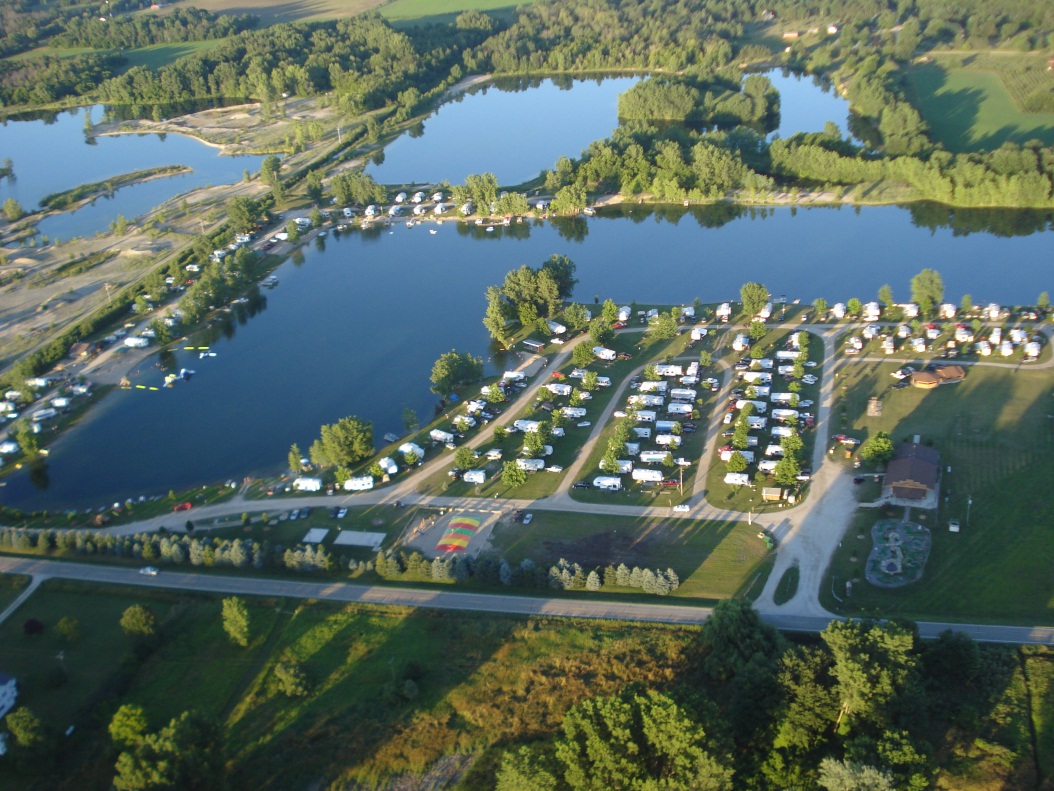 [Speaker Notes: Visitors seek a diverse range of setting-dependent outdoor recreation opportunities. They choose to recreate in different areas based on the qualities and conditions of the area and because they desire to have distinctive recreation experiences. For example, primitive camping in a backcountry valley by a remote lake offers a different set of outcomes than camping in a highly developed campground adjacent to a manmade reservoir. Engaging in the same activity in different settings can produce different recreation outcomes.]
PLANNING  FORRECREATION AND VISITOR SERVICES
Recreation Setting Characteristics
Recreation opportunities are produced by a variety of recreation settings
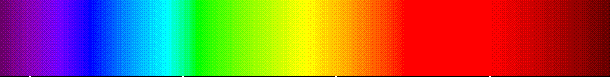 PRIMITIVE
URBAN
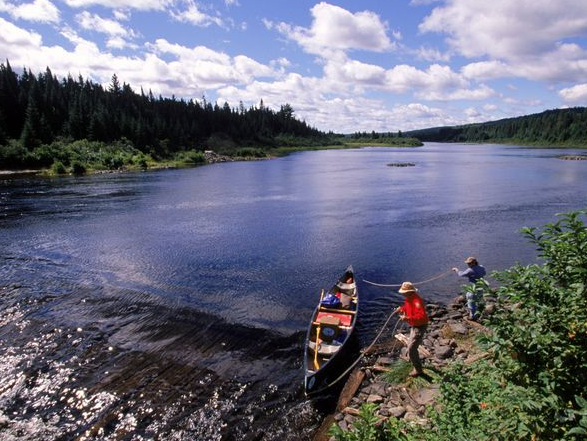 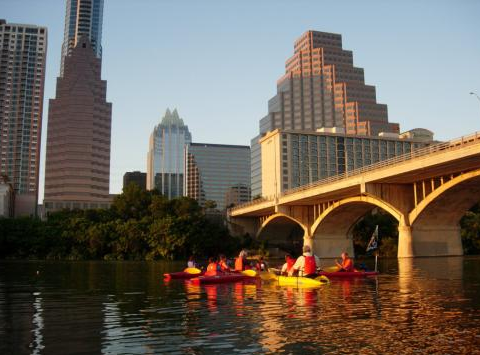 [Speaker Notes: Those recreation opportunities are produced by a variety of recreation settings]
PLANNING  FORRECREATION AND VISITOR SERVICES
Recreation Setting Characteristics
Recreation settings can be arranged in a continuum divided into a spectrum of classes
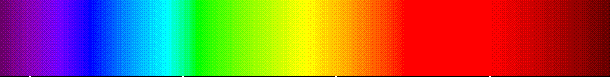 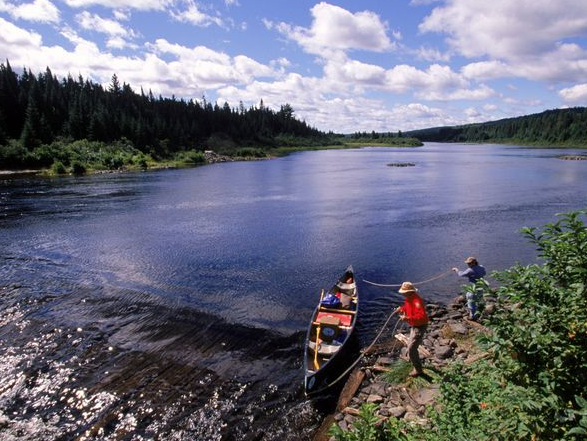 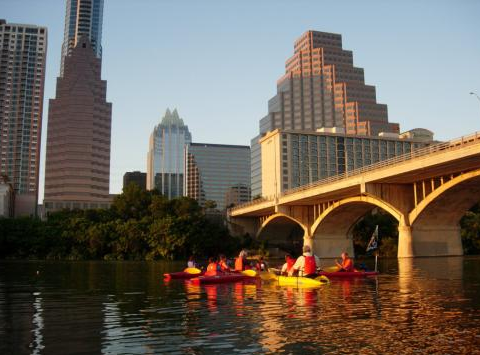 [Speaker Notes: R&VS Handbook pg. 1-24

Recreation settings can be arranged in a continuum divided into a spectrum of classes

Typically 6 classes have been used as a basis for land management agencies

The classes are named only to help describe a recreation setting spectrum for recreation management. For example, the “primitive” class is not exclusive to wilderness, wilderness study areas, or lands managed for the protection of wilderness characteristics and may be used elsewhere.]
PLANNING  FORRECREATION AND VISITOR SERVICES
Recreation Setting Characteristics
The continuum can be characterized by 3 components
PHYSICAL.  The physical qualities of nature and the landscape defined by:
SOCIAL.  The social qualities associated with use defined by:
OPERATIONAL.  The operational conditions to manage recreation use defined by:
[Speaker Notes: R&VS Handbook Pg. 1-25

The continuum of classes can be characterized by three components—physical, social, and operational qualities and conditions of the recreation area.]
PLANNING  FORRECREATION AND VISITOR SERVICES
Recreation Setting Characteristics
The components can be further defined by characteristics
PHYSICAL.  The physical qualities of nature and the landscape defined by:
Remoteness
Naturalness
Visitor Facilities
SOCIAL.  The social qualities associated with use defined by:
Contacts
Group Size
Evidence of Use
OPERATIONAL.  The operational conditions to manage recreation use defined by:
Type of Access
Visitor Services
Management Controls
[Speaker Notes: Each component is further defined by characteristics such as remoteness, group size, and management controls. This provides a comprehensive way to describe a geographic location’s recreational qualities and conditions. 

The BLM refers to these recreational qualities and conditions as Recreation Setting Characteristics (RSCs).]
PLANNING  FORRECREATION AND VISITOR SERVICES
Recreation Setting Characteristics
Recreation Setting Characteristics Matrix
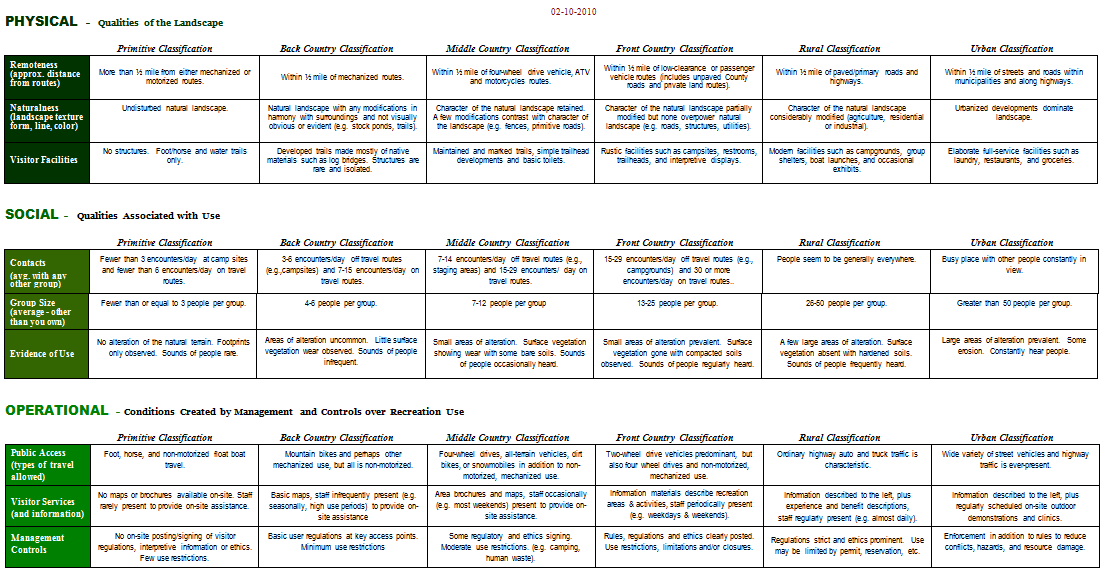 [Speaker Notes: R&VS Handbook pg. Appendices A3-1.

Here is what it look like displayed in a matrix format]
PLANNING  FORRECREATION AND VISITOR SERVICES
Recreation Setting Characteristics
The Concept can be Adaptive
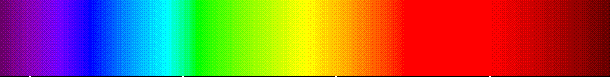 Classes can be added, split, merged or removed
Characteristics can be added or deleted
Class names can be changed
Class descriptions can be modified 

However, 
   the concept of a continuum or spectrum must remain
[Speaker Notes: The Concept can be Adaptive
Classes can be added, split, merged or removed
Characteristics can be added or deleted
Class names can be changed
Class descriptions can be modified 
However,   the concept of a continuum or spectrum must remain in tact.]
PLANNING  FORRECREATION AND VISITOR SERVICES
Recreation Setting Characteristics
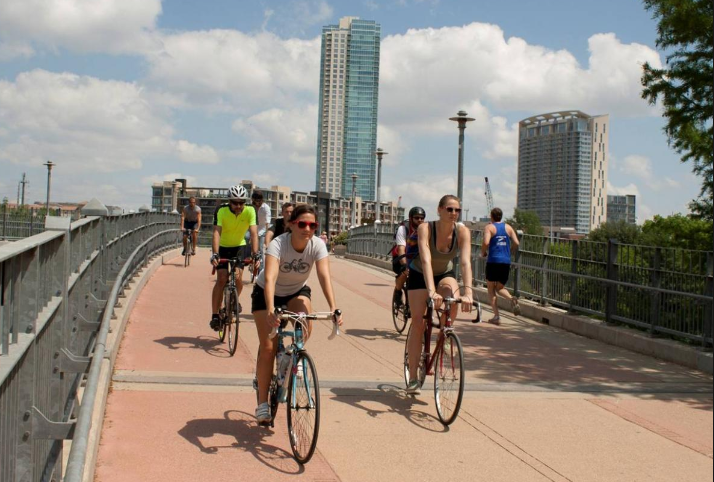 PHYSICAL
[Speaker Notes: Urban – physical setting class]
PLANNING  FORRECREATION AND VISITOR SERVICES
Recreation Setting Characteristics
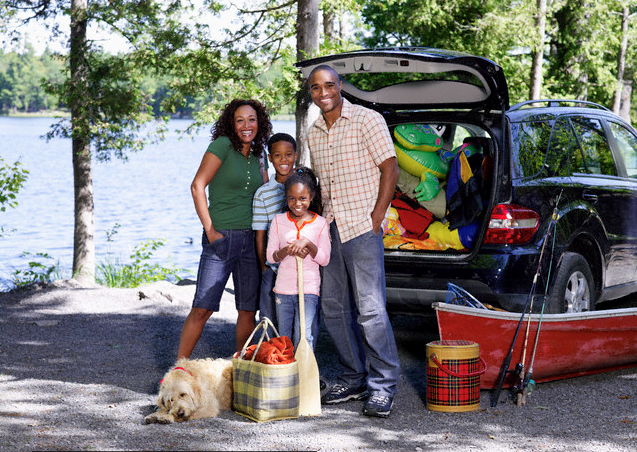 PHYSICAL
[Speaker Notes: Front country – physical setting class]
PLANNING  FORRECREATION AND VISITOR SERVICES
Recreation Setting Characteristics
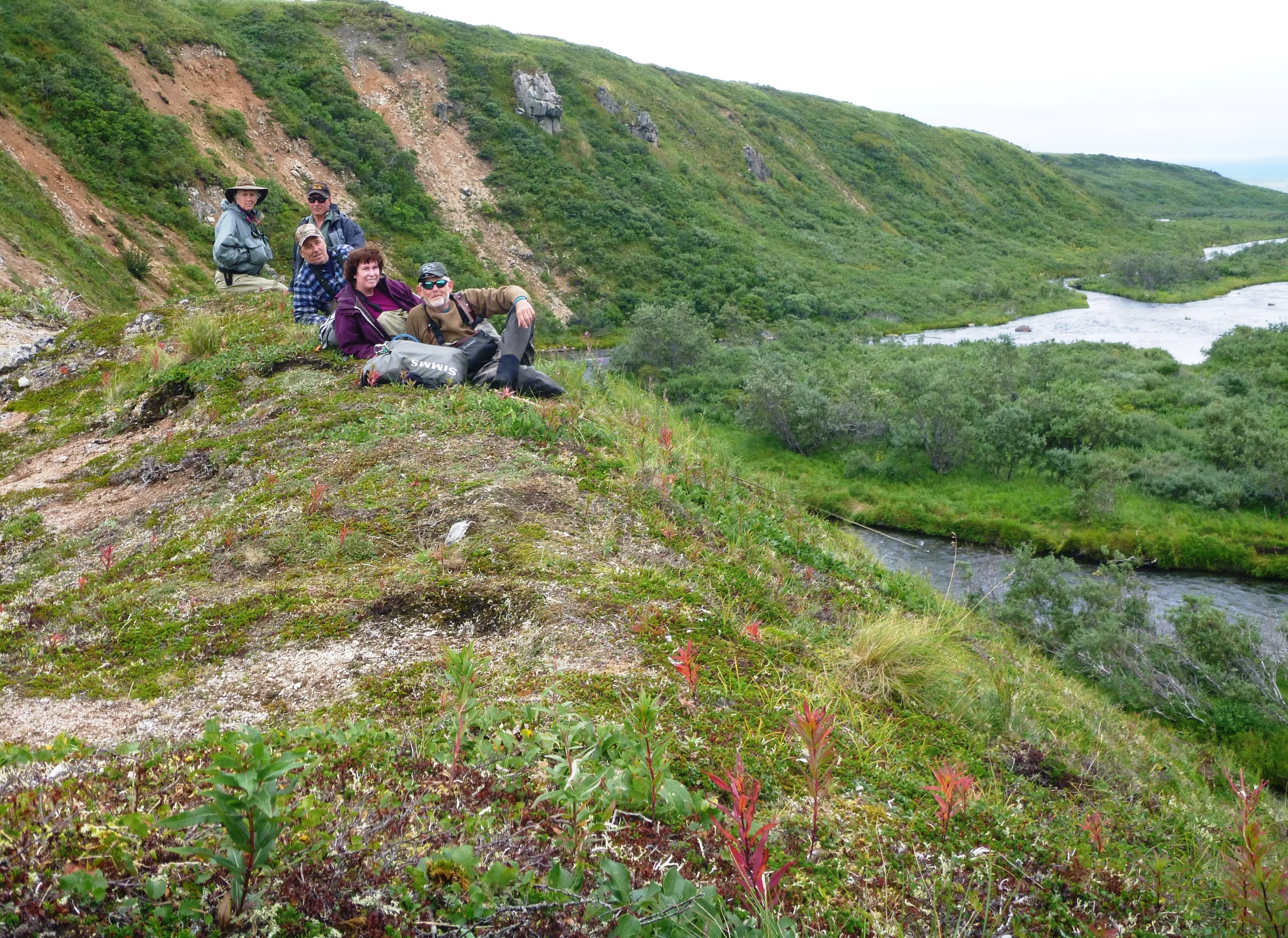 PHYSICAL
[Speaker Notes: primitive – physical setting class]
PLANNING  FORRECREATION AND VISITOR SERVICES
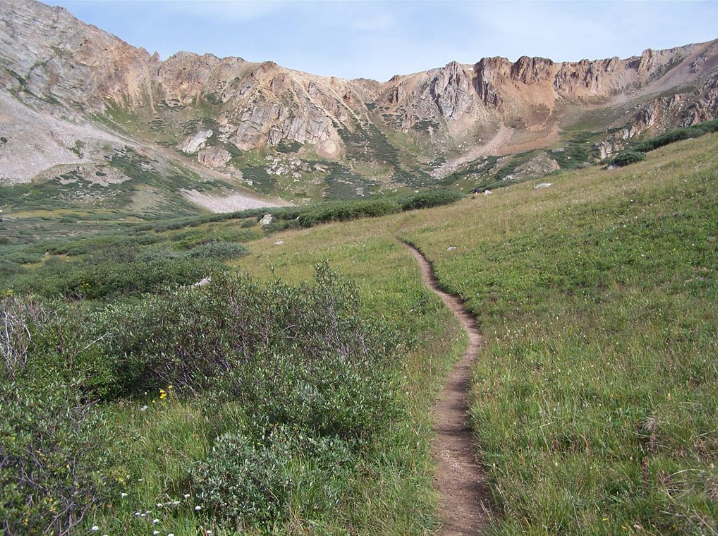 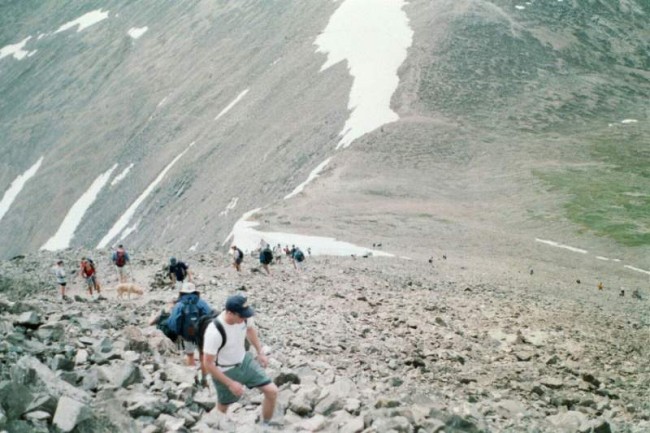 Let's put this all together!

EXERCISE: 
Climbing a Colorado Fouteener
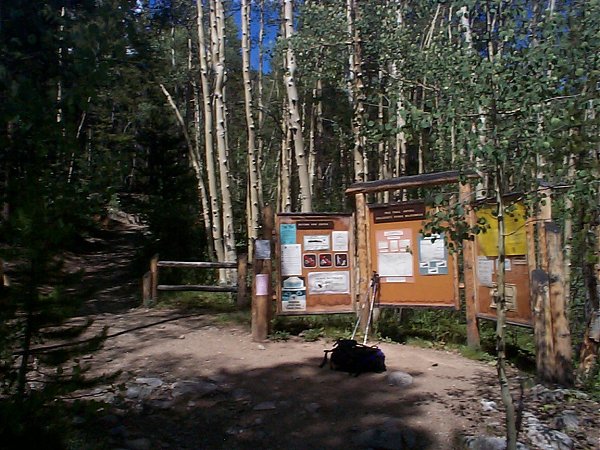 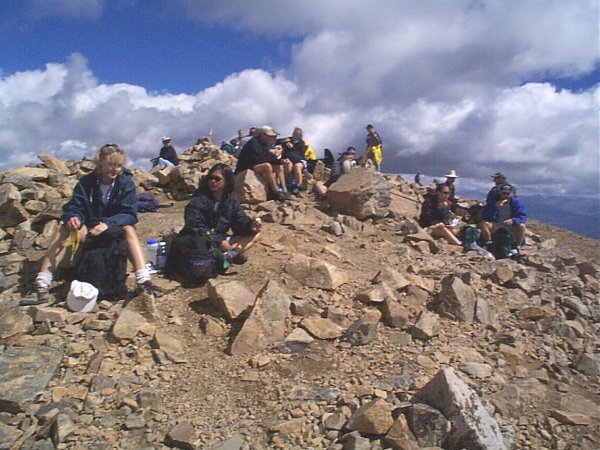 [Speaker Notes: Exercise – Sticky wall

Explain pictures (top left – Physical setting, bottom left – Operational Setting (rules and regulations), top and bottom right – Social Setting).

Have class stick up RSCs on Sticky wall

Explain that ROS resolved inconsistencies between the physical, social, and operational recreation settings by emphasizing the physical setting

Then ask does this really truly portray what is going on in the recreation area of the 14er?]
PLANNING  FORRECREATION AND VISITOR SERVICES
Recreation Setting Characteristics
Traditionally, the ROS process mapped the physical, social, and operational setting components separately and then combined all maps into one final composite map. 

This often resulted in inconsistencies between the physical, social, and operational recreation settings.
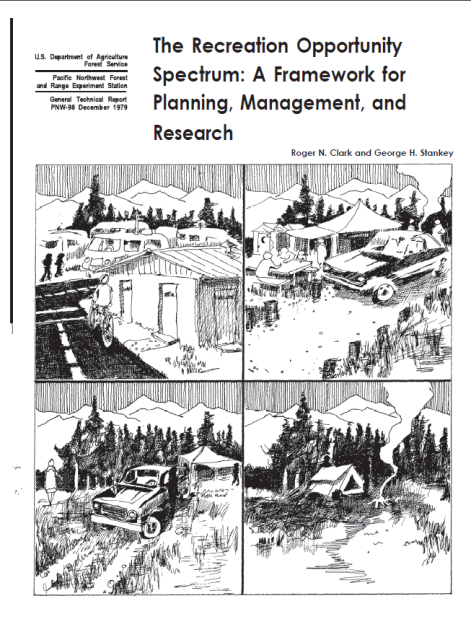 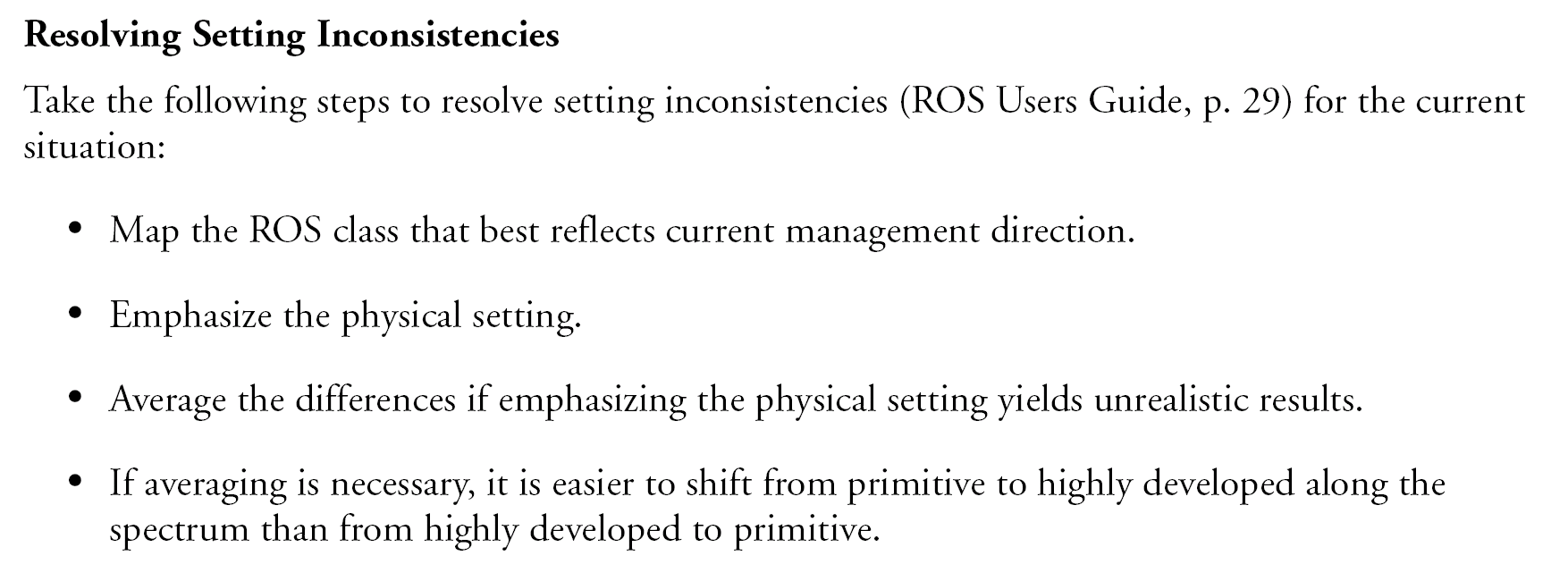 [Speaker Notes: Explain - traditionally, the ROS process mapped the physical, social, and operational setting components separately and then combined all maps into one final composite map. 

Unfortunately, this often resulted in a misrepresentation of the social and operational qualities of the recreation area, making the ROS difficult to understand and implement.]
PLANNING  FORRECREATION AND VISITOR SERVICES
Recreation Setting Characteristics
But can you say that…
Contacts
Group size
Evidence of use
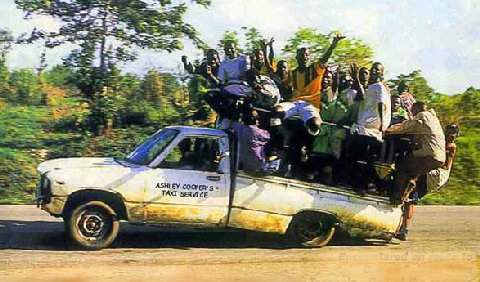 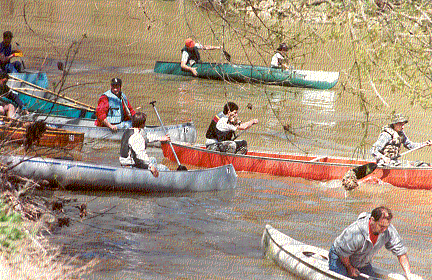 have no affect on your recreational experience?
[Speaker Notes: Because of this practice the SOCIAL COMPONENT & ATTRIBUTES are often not mapped, however they have a considerable affect on the visitor’s experiences.

Crowding can affect how and when people visit an area (Cordell 1999). Some people do not mind crowds and, in fact, crowds can positively influence their recreation experiences. Many others, however, find that crowding adversely affects their recreation experiences. Consequently, they may avoid visiting areas when they perceive the areas will be more crowded and shift their visits to other areas, other times of the week, or seasons of the year. If people perceive that areas are always crowded, they may simply avoid visiting them altogether (California State Parks 1998, 2002, 2003).]
PLANNING  FORRECREATION AND VISITOR SERVICES
Recreation Setting Characteristics
But can you say that…
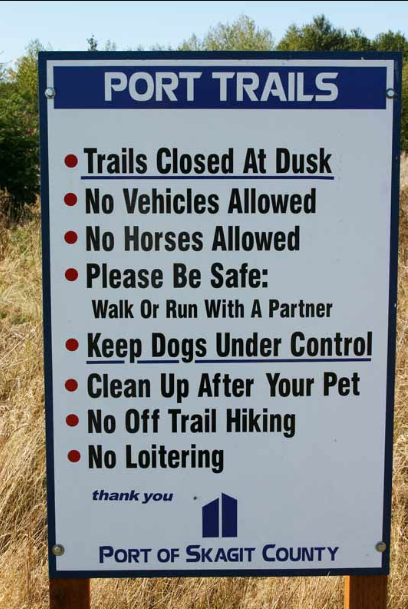 Type of Access
Visitor Services
Management Controls
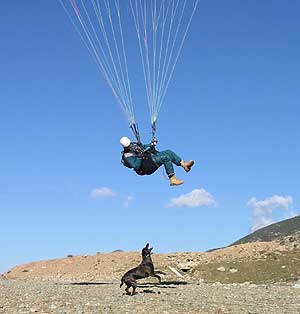 Have no affect on your recreational experience?
[Speaker Notes: Because of this practice the SOCIAL COMPONENT & ATTRIBUTES are often not mapped, however they have a considerable affect on the visitor’s experiences]
Class
Setting Characterization
Experience Characterization
[Speaker Notes: ROS was also displayed setting character conditions  leading to a  specific set of experience opportunities.

Ask the question: In which Setting Character Condition can you experience a high degree of challenge and risk?  Follow up question, do you think that can be experienced in a different setting such as Semi-Primitive Motorized or Urban?  

Although not totally wrong, we now know that not just primitive settings that offer a high degree of challenge and risk and use of outdoor skills.]
PLANNING  FORRECREATION AND VISITOR SERVICES
Recreation Setting Characteristics
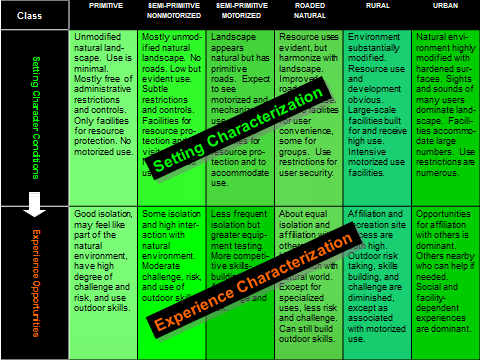 The ROS concept was originally designed for federal agencies managing large land areas, often managerially simple (wilderness areas).
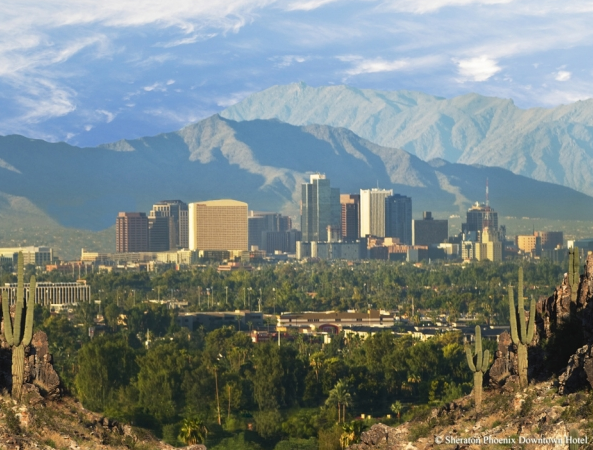 Lands – including BLM lands - in the west are becoming more diverse and complicated to manage,  requiring the adaptation of ROS concepts.
[Speaker Notes: The ROS concept was originally designed for federal agencies managing large land areas, often managerially simple (wilderness areas). 

Lands – including BLM lands - in the west are becoming more diverse and complicated to manage,  requiring the adaptation of ROS concepts.]
PLANNING  FORRECREATION AND VISITOR SERVICES
Recreation Setting Characteristics
In response, the BLM has modified the application of the ROS by not requiring the integration of the physical, social, and operational RSCs into one final composite map.
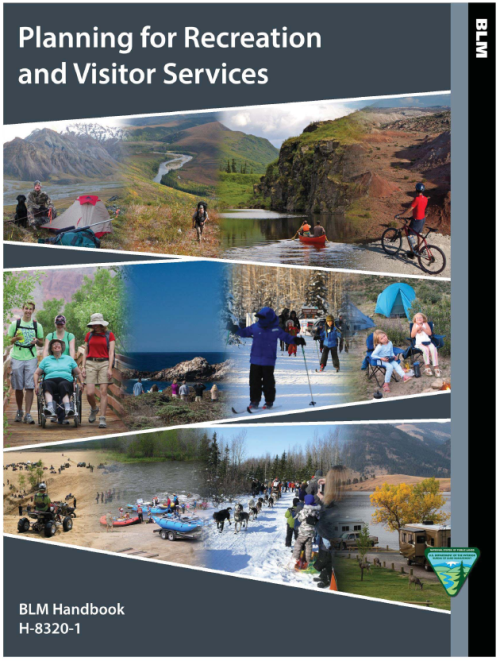 Adapting the ROS framework allows the existing and desired recreation setting components and characteristics to be displayed and described separately.
[Speaker Notes: Adapting the ROS framework allows the existing and desired recreation setting components and characteristics to be displayed and described separately.   Ask the question, What are the benefits from doing this?  

R&VS Handbook pg. 1-26.  

Considering recreation setting components and characteristics separately: 

Eliminates the need to resolve inconsistencies between the physical, social, and operational recreation settings components and characteristics. 

Accurately depicts the recreation settings. 

Displays the complexity of the recreation setting. 

Provides clear implementation direction. 

Creates adaptive and useful planning products.]
PLANNING  FORRECREATION AND VISITOR SERVICES
Recreation Setting Characteristics
To describe the recreation setting of a particular area, the classes, components, and characteristics can be: 


Described through a narrative 

Illustrated in matrix form

Illustrated on maps
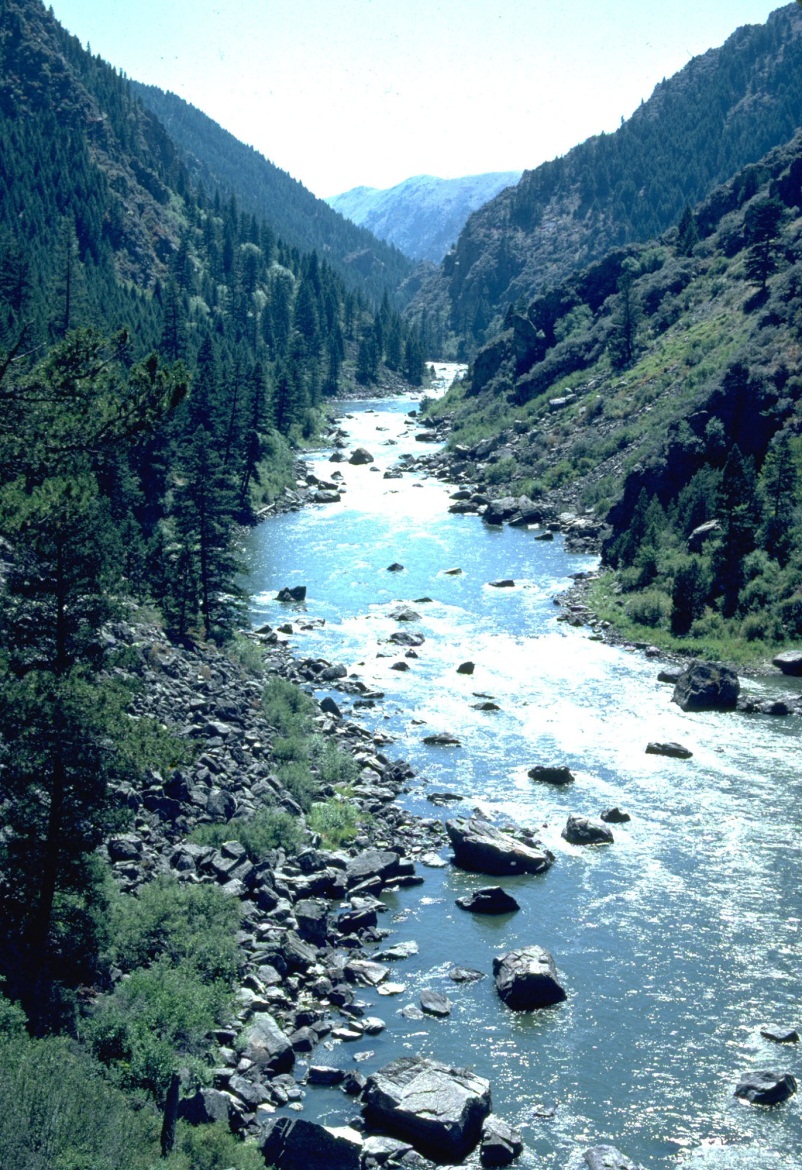 [Speaker Notes: R&VS Handbook pg. 1-26.]
PLANNING  FORRECREATION AND VISITOR SERVICES
Recreation Setting Characteristics
How are RSCs useful, what can we do with this tool?

Inventory

Describe

Consider values

Analysis

Set expectations
[Speaker Notes: R&VS Handbook pg.1-26 #3.


inventory the supply of recreational resources 

describe the recreation setting of a geographic location

provide the basis for considering recreation values in the land use planning process

estimate the consequences of proposed management decisions on recreational opportunities

match settings and experiences recreationists desire with available recreation opportunities]
PLANNING  FORRECREATION AND VISITOR SERVICES
Recreation Setting Characteristics
Collecting detailed recreation setting data for a Land Use Plan
Where and,

Why
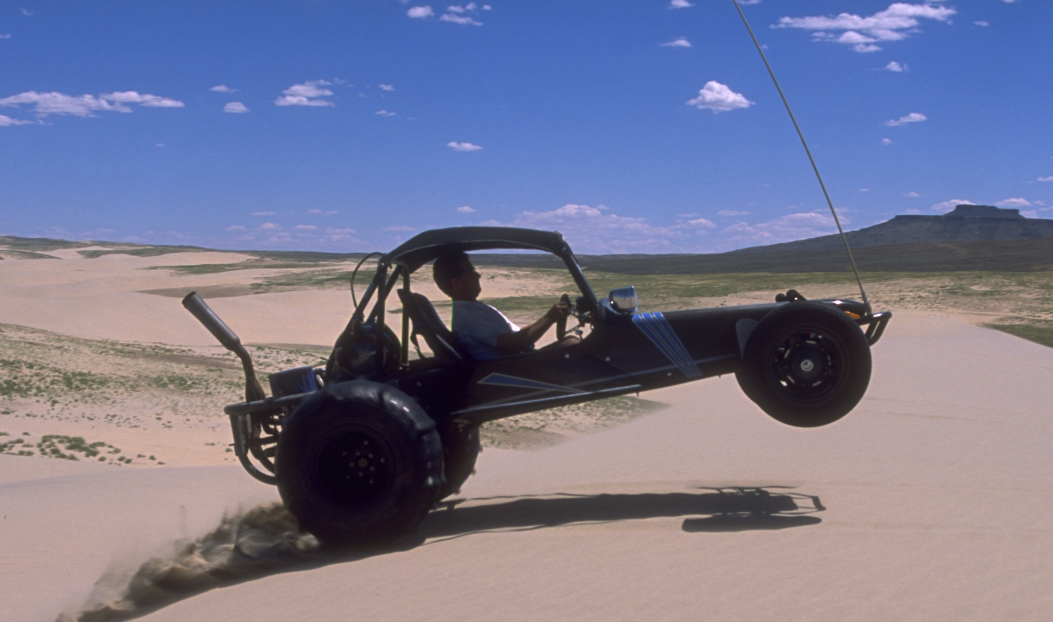 [Speaker Notes: R&VS Handbook pg. 1-26 & 27, #3. 

Do you need to collect recreation setting data for the entire planning area?  

Where do you need to collect it for and why?
To resolve specific scoping or planning issues
where recreation may be considered a primary resource management consideration, and]
PLANNING  FORRECREATION AND VISITOR SERVICES
Describing Existing RSCs
RSCs can be described in 3 formats:

Narrative Format  (minimum requirement for LUPs)
Matrix Format
Map Format
At a minimum, the physical, social, and operational RSCs must be described in a narrative format, based on the descriptions in the RSC matrix
[Speaker Notes: Each format has different benefits and each are useful when constructing the other formats.]
PLANNING  FORRECREATION AND VISITOR SERVICES
Describing Existing RSCs
Narrative Format
[Speaker Notes: Pg. 1-27

The narrative format is useful for describing RSCs without engaging in an extensive mapping exercise.  If the area is mapped, the number of acres by characteristic can be calculated and therefore provide some quantitative data.  

The narrative is based in RSC matrix  language but can be more detailed and descriptive

This can be useful in the analysis of the management situation or in planning documents that include many RMA alternatives. 

The narratives can describe the RSCs for existing or proposed RMAs. 

Data to describe the existing RSCs can be acquired from a variety of sources: 
existing land use plans
existing RAMPs
visitor assessments
user group discussions
travel designations
existing GIS information  (inc. from other resource programs)
staff observations
monitoring data
professional knowledge and judgment]
PLANNING  FORRECREATION AND VISITOR SERVICES
Describing Existing RSCs
Matrix Format
Existing Physical RSCs - Blue Mesa SRMA
Existing RSCs
[Speaker Notes: This is an example of displaying the existing RSCs in a matrix

To accurately know the correct boxes to highlight you need to do some level of mapping. 

The benefits of using the matrix format are: 
Provides a description of individual RSCs,
Used as a visual tool to display RSCs in documents or for discussions,

The classes of each RSC can be highlighted to visually show the supply of existing recreation settings (Appendix A3-1),

Can be used in lieu of RSCs narratives, or it can be used to complement maps displaying RSCs. 
It can concisely display both existing and desired RSCs in the same graphic which will be discussed during Module 7.]
PLANNING  FORRECREATION AND VISITOR SERVICES
Describing Existing RSCs
Map Format
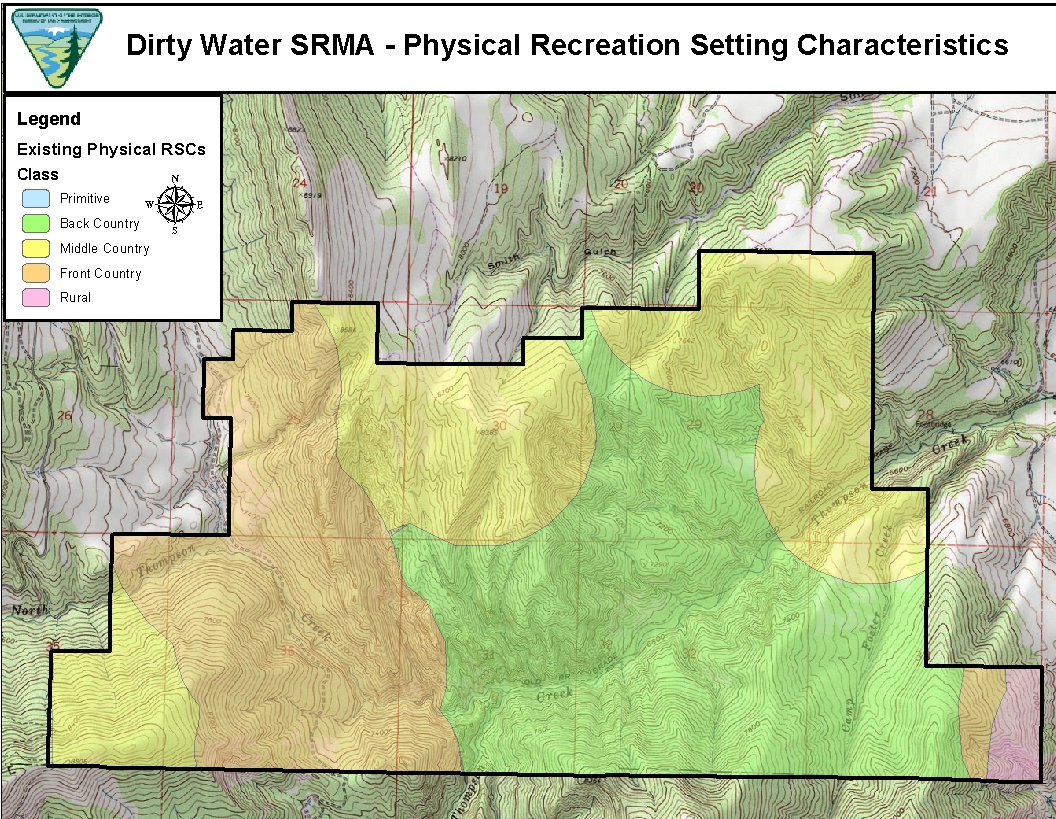 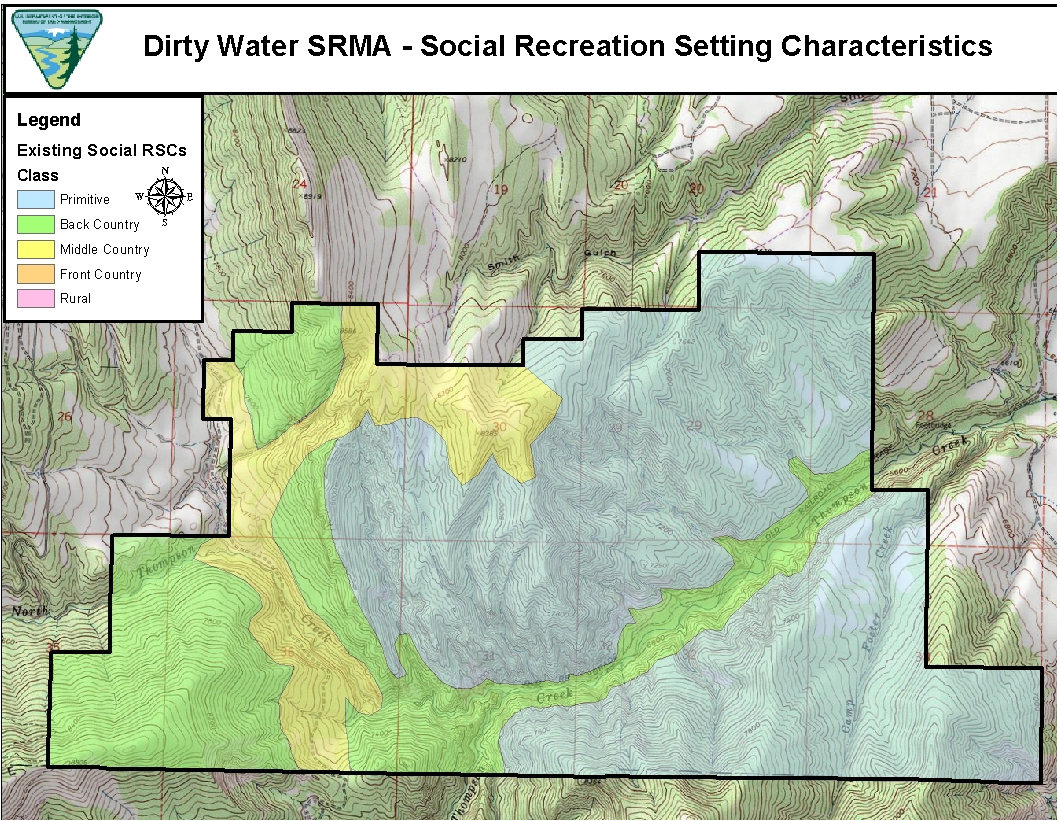 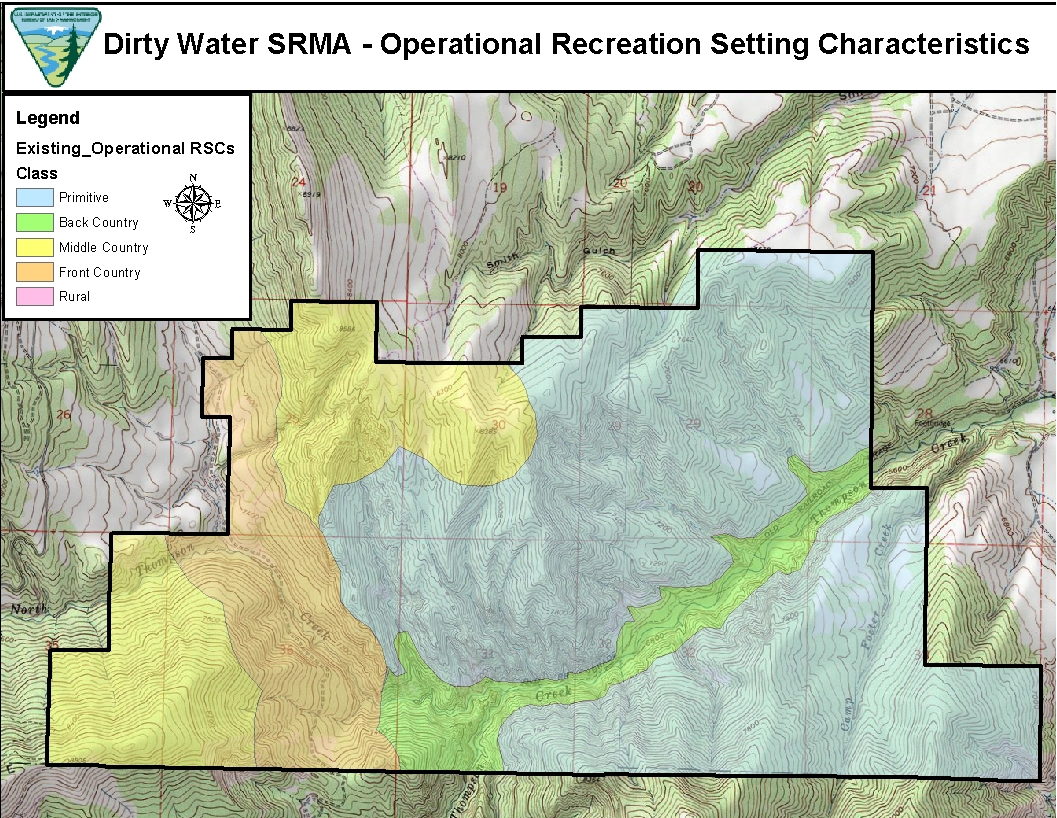 [Speaker Notes: Map format is the preferred format for displaying RSCs.  The benefits include:
Displays the settings spatially,
Provides data for quantitative analysis,
Easier to do for large geographic areas such as the entire planning area
This will offer useful data to support other LUP decisions.

Use GIS data along with RSC narrative and matrix to help construct maps.]
PLANNING  FORRECREATION AND VISITOR SERVICES
Describing Existing RSCs
Mapping Recreation Setting Characteristics
Map measurable and determinative RSCs (having the most influence on the desired recreation opportunities)

The other RSCs can then be used to refine the basemap,  if necessary
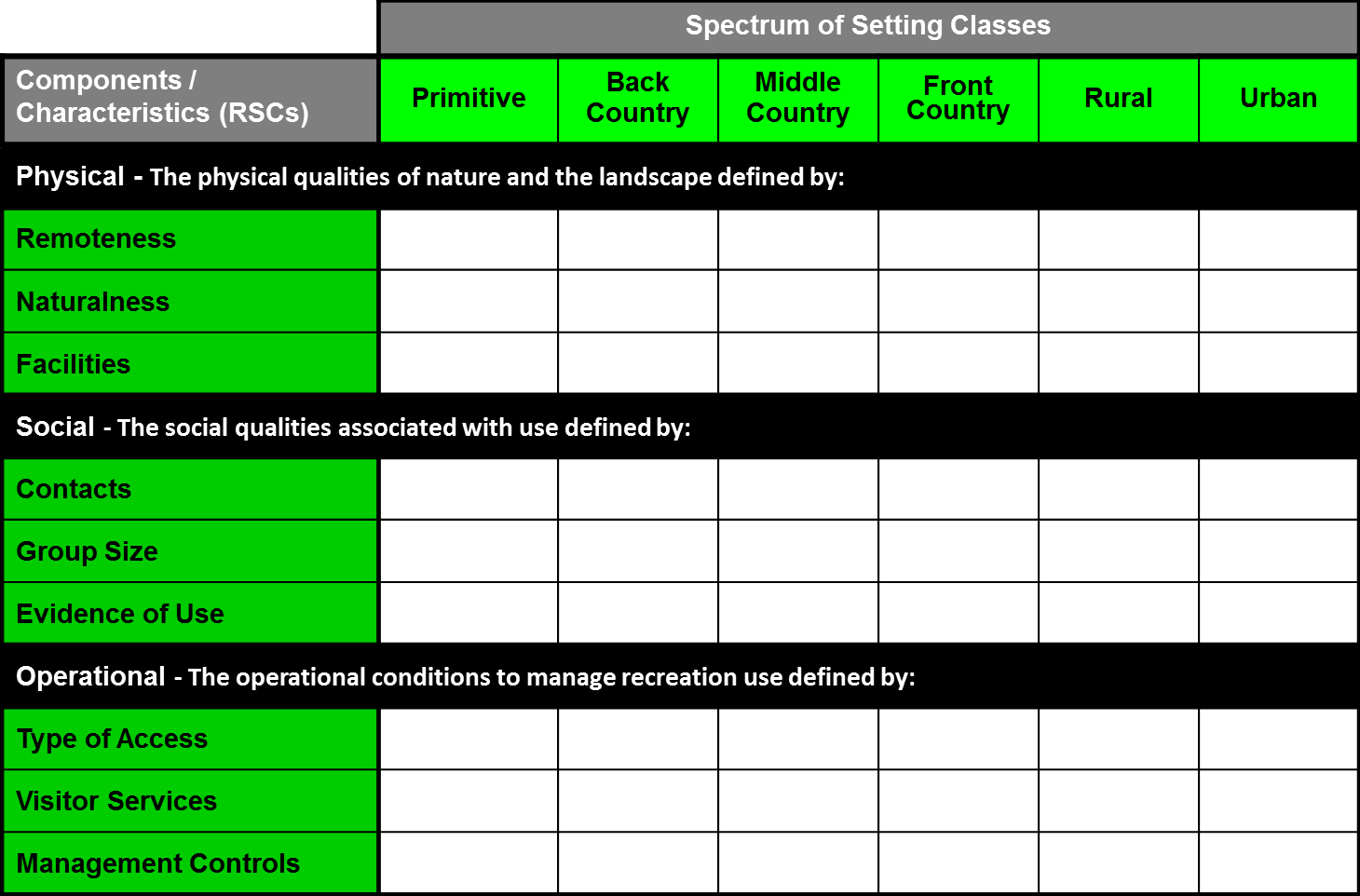 [Speaker Notes: R&VS Handbook pg. 1-31

The following are additional considerations for mapping RSCs: 
i. When mapping RSCs, involve other BLM staff, interdisciplinary team members, and the public who have local knowledge of the planning area. 
ii. At a minimum, map the RSCs that have been identified as determinative (i.e., having the most influence on the desired recreation opportunities) **This information can be derived from the survey’s or focus groups. 
iii. Map the RSCs without regard to land ownership. Mapping all land ownership is critical because RSCs on adjacent federal, state, local government, tribal, and private lands influence settings on public lands. However, only publish the RSCs on BLM lands to avoid conveying any perception that the BLM will be making decisions for lands not under its jurisdiction. 
iv. The outdoor recreation planner and the GIS specialist must coordinate when creating maps. The GIS specialist is best able to determine which GIS tools to use. The planner is best able to explain the RSC matrix and to describe which data should be displayed. 
v. Document all assumptions in the metadata, and consistently use these assumptions through all phases of planning. 
vi. Label maps by listing the incorporated attributes. 
vii. If physical, social, or operational characteristics change substantially by season, it may be necessary to make separate maps based on the season of use (e.g., summer, hunting season, and winter).]
PLANNING  FORRECREATION AND VISITOR SERVICES
Describing Existing RSCs
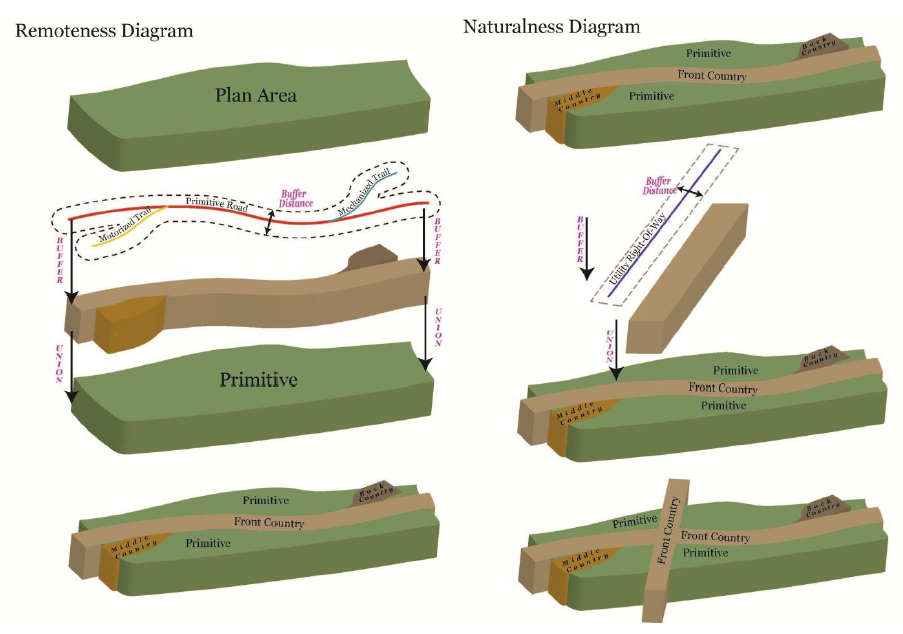 [Speaker Notes: R&VS Handbook pg. 1-32
** Refer to the RSC matrix when going through this exercise. Appendix A3-1.

Mapping the remoteness characteristic (Determinative) displays the remoteness from human modifications associated with routes.   

Creating the physical map requires travel management data on trails, primitive roads, roads (e.g., BLM, county, state, federal, and possibly private), and route designations. 

Creating the map also involves delineating class boundaries (i.e., primitive to urban) using distance criteria from routes in the RSC matrix (e.g., backcountry - within ½ mile of mechanized routes). 

The resulting map is considered the base physical map. 
The base map can/should be refined using the Natualness and Visitor Facilities characteristics.  Most visitor facilities are located along routes therefore it may not be as useful when refining the physical map.  However, the Naturalness characteristic may be necessary if impacts are not associated with a route, see the Naturalness diagram on the slide.]
PLANNING  FORRECREATION AND VISITOR SERVICES
Describing Existing RSCs
Mapping Recreation Setting Characteristic
Other Considerations
The distance criteria can be adjusted based on topography or vegetation.   For example, if the area is forested or mountainous, the distances can be reduced to better display existing conditions. 

This may require manually 
digitizing class boundaries 
using topographical data or 
aerial photos.
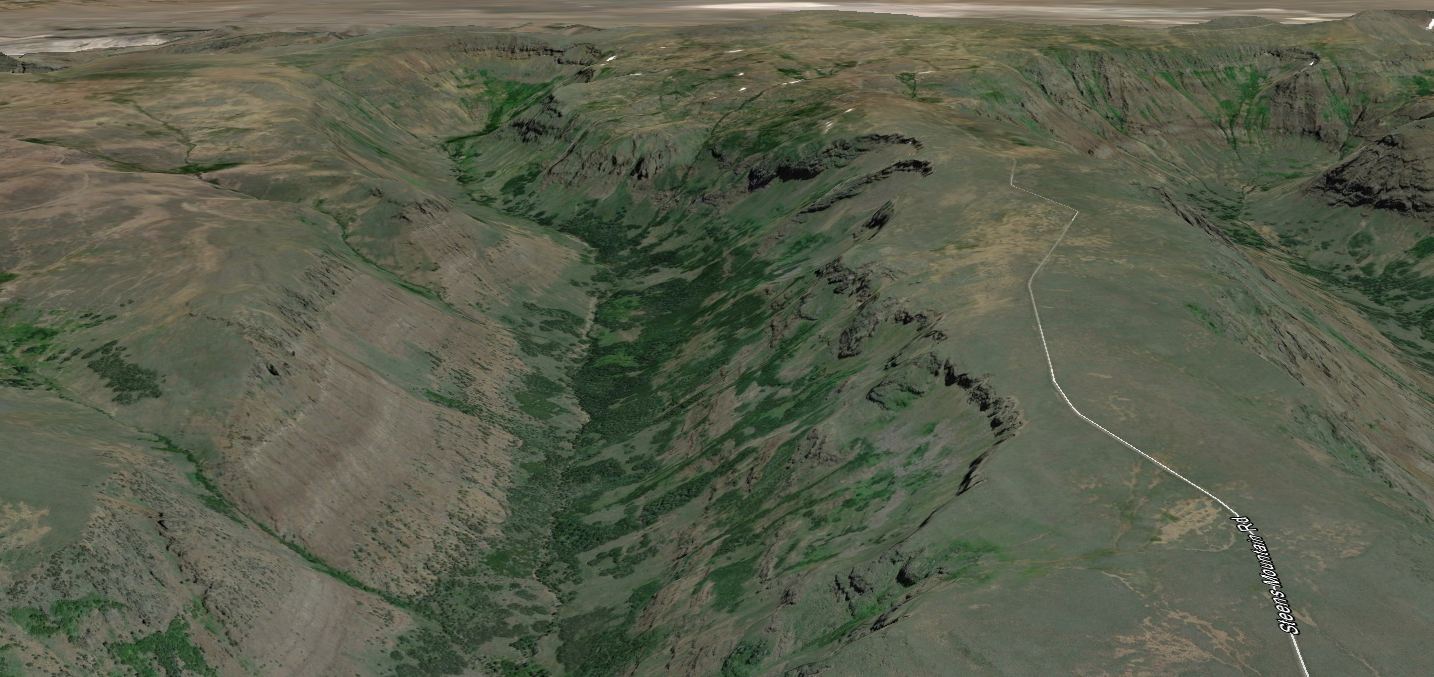 [Speaker Notes: Any adjustments made should be documented in the GIS attribute table and/or meta data. 

Insert image from google earth where there is a road on a canyon rim and then adjust the distance.]
PLANNING  FORRECREATION AND VISITOR SERVICES
Describing Existing RSCs
Social Recreation Setting Component Map 

Creating the social RSC map  requires knowledge of recreation use and patterns of use by season, area or route 

The numbers of contacts are 
usually estimated using 
professional knowledge 
when visitor use data are 
not available
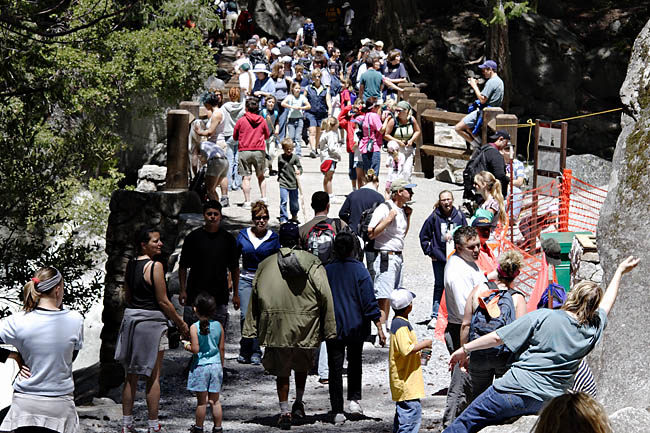 However,……….
[Speaker Notes: Social Recreation Setting Component Map 

Physical and operational are easy to understand and the HB does a good of explaining mapping those components.  I just want to say a few things about mapping the social component.

Creating the social RSC map  requires knowledge of recreation use and patterns of use by season, area or route 

The numbers of contacts (Determinative characteristic for the Social component) are usually estimated using  professional knowledge when visitor use data are not available]
PLANNING  FORRECREATION AND VISITOR SERVICES
Describing Existing RSCs
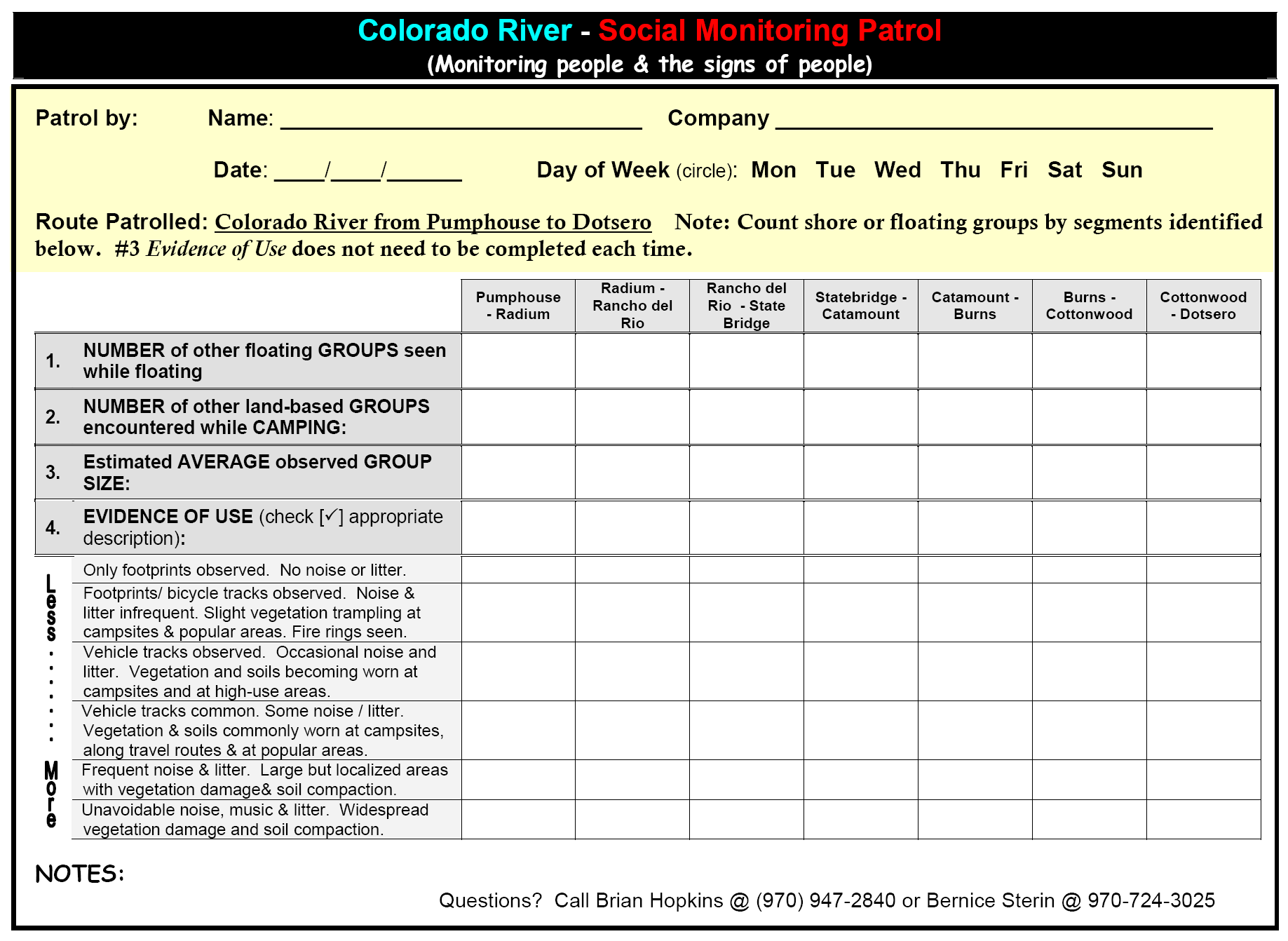 [Speaker Notes: If you can plan ahead you can actually collect pretty good social data. 

How? 
monitoring forms, sample form for monitoring in a river corridor
staff and/or even partners or outfitters do the monitoring]
PLANNING  FORRECREATION AND VISITOR SERVICES
Describing Existing RSCs
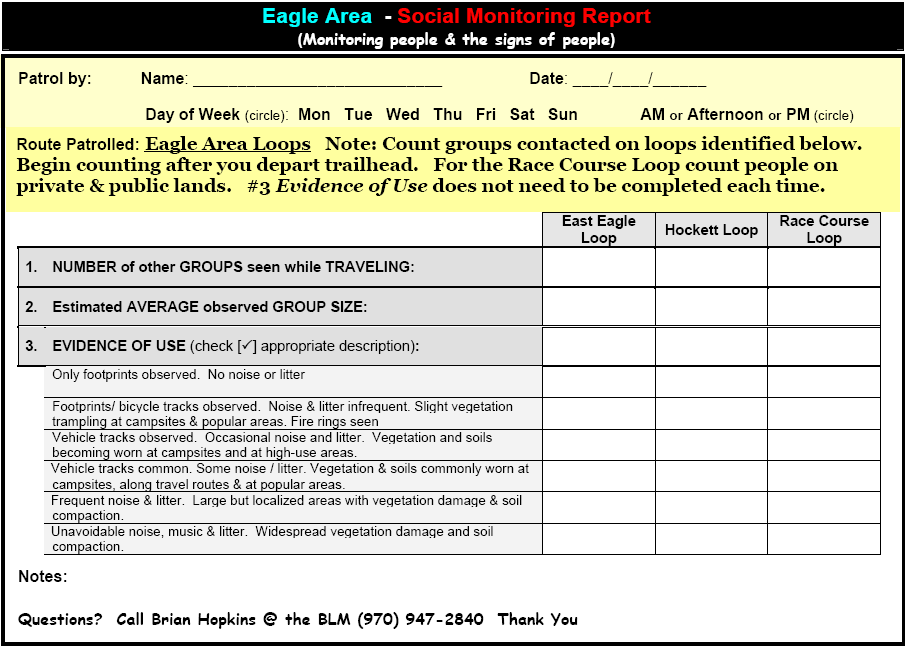 Front side
[Speaker Notes: Front side of Trail-based monitoring form.]
PLANNING  FORRECREATION AND VISITOR SERVICES
Describing Existing RSCs
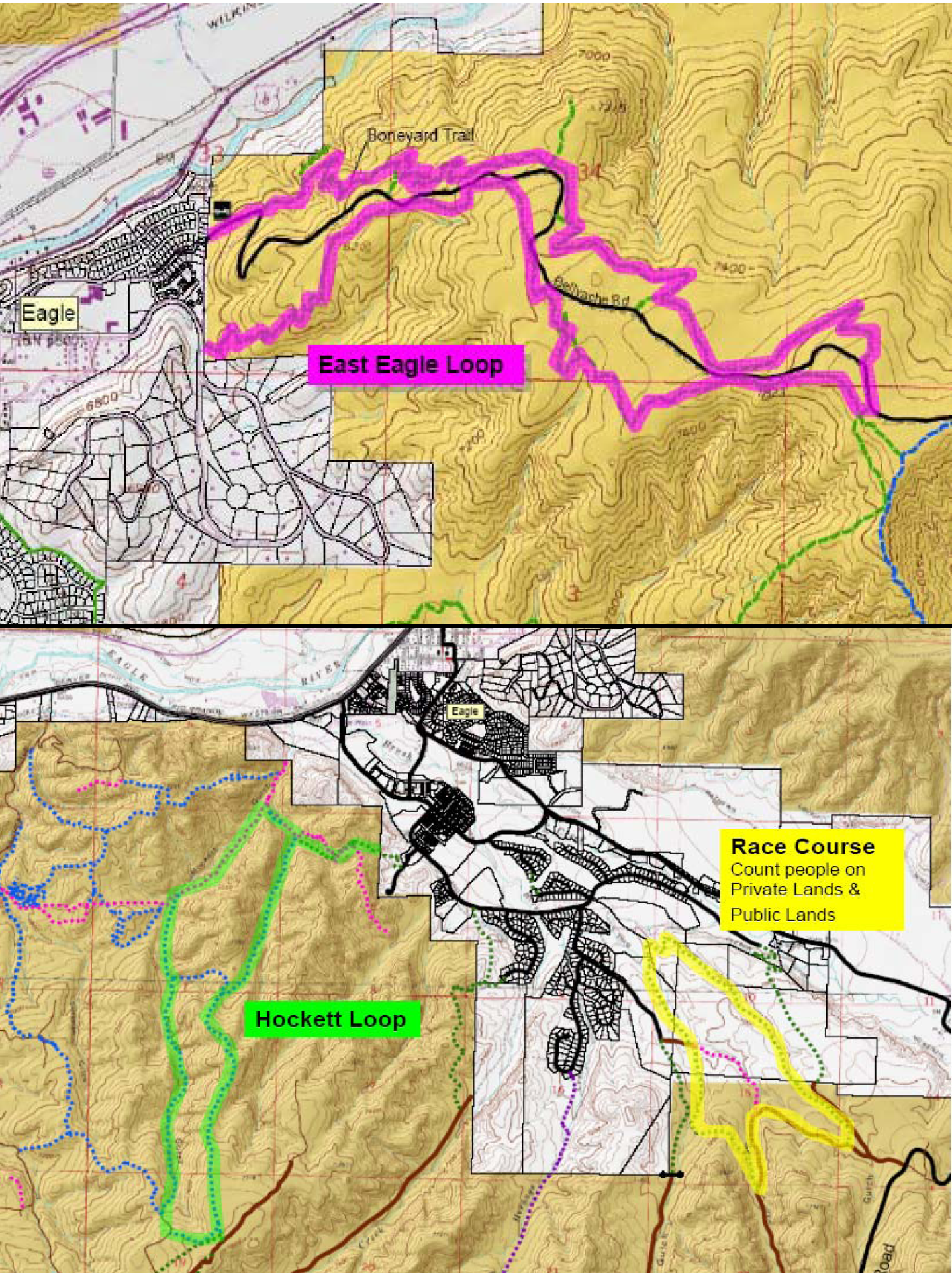 Back side
[Speaker Notes: Back side of Trail-based monitoring form.]
PLANNING  FORRECREATION AND VISITOR SERVICES
Describing Existing RSCs
Mapping Recreation Setting Characteristic
Other Considerations
Relating the
Narrative Format 
to the
Matrix Format 
to the 
Map Format
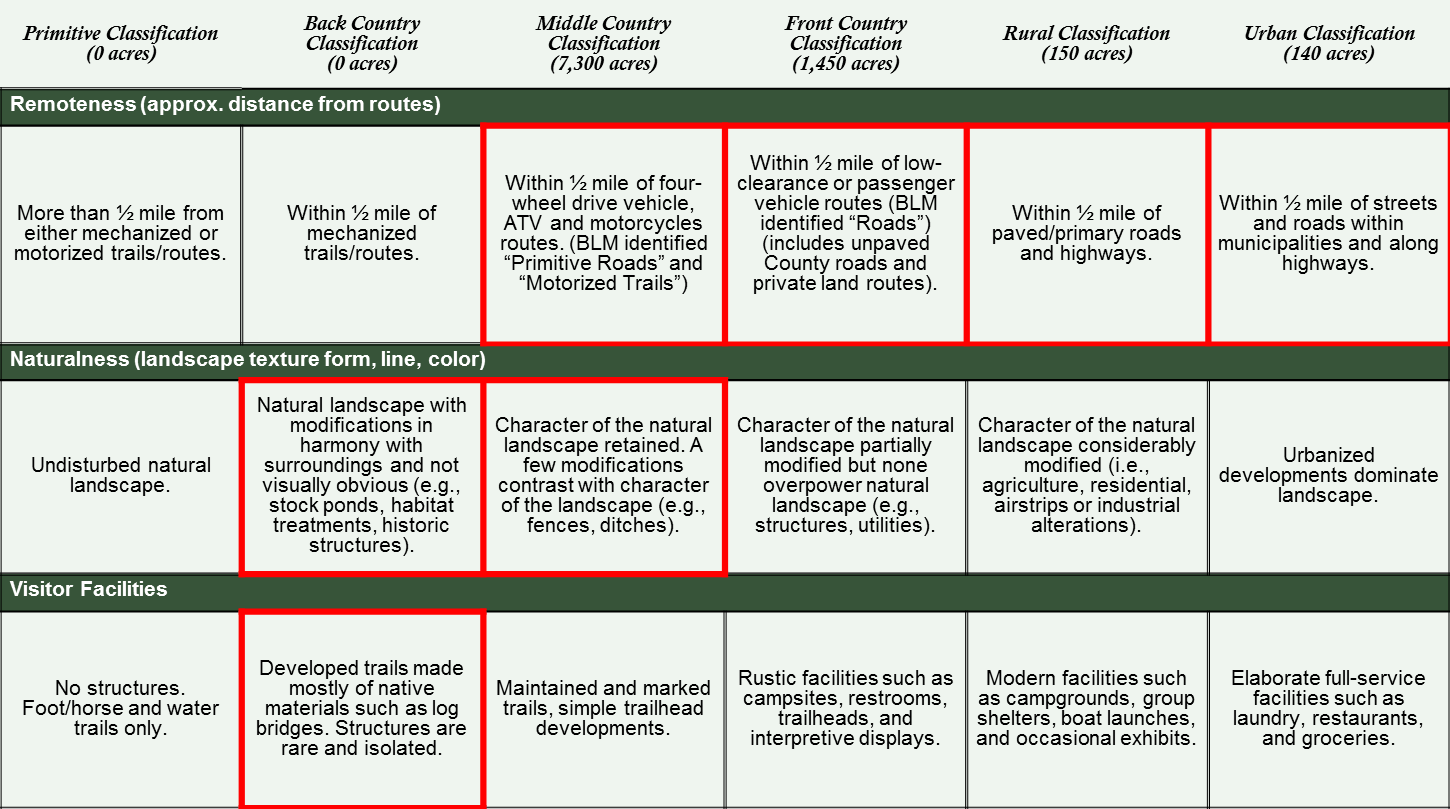 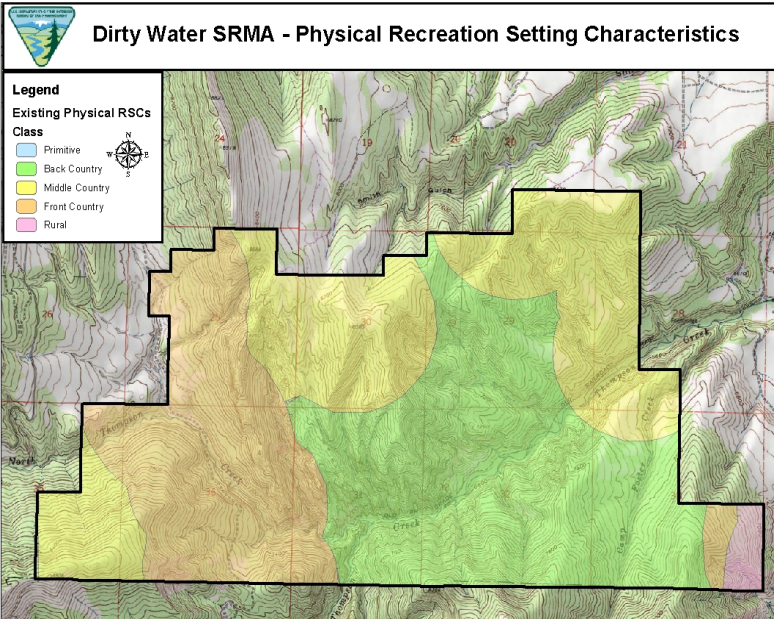 [Speaker Notes: Is there is relationship?  If so what is it?]
PLANNING  FORRECREATION AND VISITOR SERVICES
Recreation Setting Characteristics
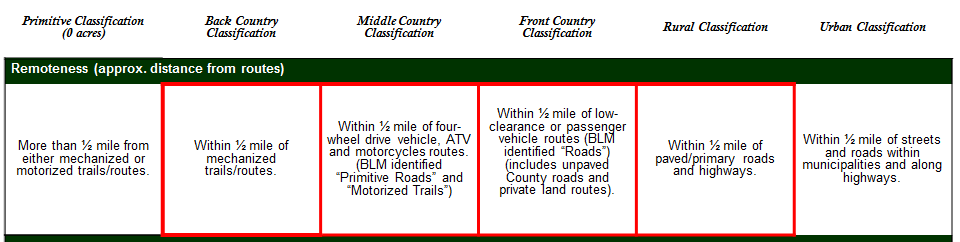 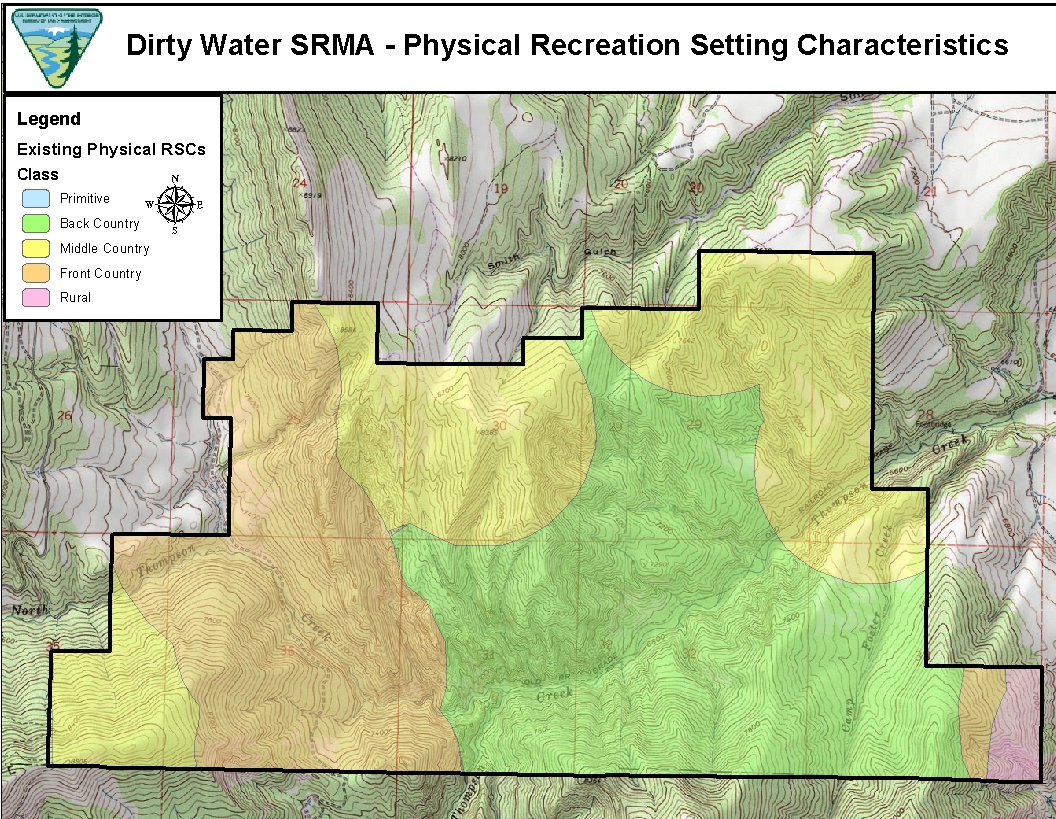 [Speaker Notes: Is there is relationship?  If so what is it?

The Physical RSC map should display the same classes as the Physical RSC Matrix.]
PLANNING  FORRECREATION AND VISITOR SERVICES
Describing Existing RSCs
Mapping Recreation Setting Characteristic
Other Considerations
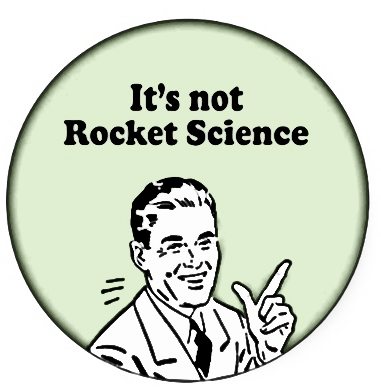 [Speaker Notes: Mapping Recreation Setting Characteristic Other Considerations 

Although the premise of mapping RSCs is easy to understand it takes a little time and some practice to functionally use the concept and it is a way to rationally and methodically document the physical, operational and social characteristics that make up the “recreation environment” we manage . 

And you will make some professional judgments, just be consistent and document rationale for any adjustments made. 

Existing RSC data/information will be used later in the LUP process.]
PLANNING  FORRECREATION AND VISITOR SERVICES
Describing Existing RSCs
Handout Steens exercise Physical, Social and Operational setting maps and the Steens base map.
[Speaker Notes: Handout Steens exercise Physical, Social and Operational setting maps.  

Ask the class for “Questions”?]
Steens Fly Over
[Speaker Notes: Jared will run this.]